Význam ZOO a botanických zahrad
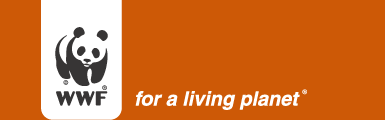 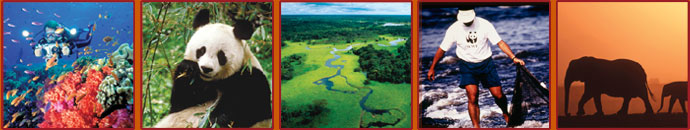 Záchrana koně Převalského
http://www.youtube.com/watch?v=qFvQHM1kvIY
ZOO Praha
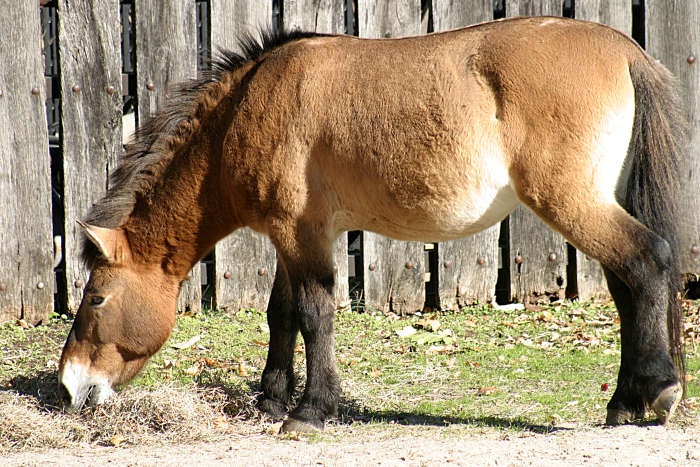 ZOO Liberec
Tygr bílý
http://www.youtube.com/watch?v=Dox_zo2JU7k
ZOO Dvůr Králové
Nosorožec dvourohý
http://www.youtube.com/watch?v=7RDm82MTgAw
Botanická zahrada Praha
Japonská zahrada
http://www.youtube.com/watch?v=q3ne0CQnNnM
http://www.youtube.com/watch?v=pFVcRFNAlUE&feature=related
Botanická zahrada Liberec
Masožravé rostliny
http://www.youtube.com/watch?v=IZ3ElNKsccY&feature=related
Botanická zahrada Berlín
Pavilon kaktusů
Tato prezentace byla vytvořena  pro projekt INOVACE  v rámci EU-OPVK, 
který vytvořila ZŠ a MŠ Višňová – šablona č. 28



1) jméno autora výukového materiálu: Ing. Květuše Vendégová
2) datum (období), ve kterém byl VM vytvořen:  9.11. 2011
3) ročník, pro který je výukový materiál určen:  V. ročník
4) vzdělávací oblast: Inovace a zkvalitnění výuky v oblasti přírodních věd
 Přírodověda –  Význam ZOO a botanických zahrad
5) metodický list/anotace: 
Brainstorming.  Výklad. Upevňování znalostí. 
Objevuje a zjišťuje propojenost prvků živé a neživé přírody, princip rovnováhy
přírody a nachazí souvislosti mezi konečným vzhledem přírody a činností člověka.
Vyhledávání ZOO a botanických zahrad na internetu. Žáci vytvoří svoji vlastní prezentaci.


http://cs.wikipedia.org/
http://www.wwf.org/